Химическая логика
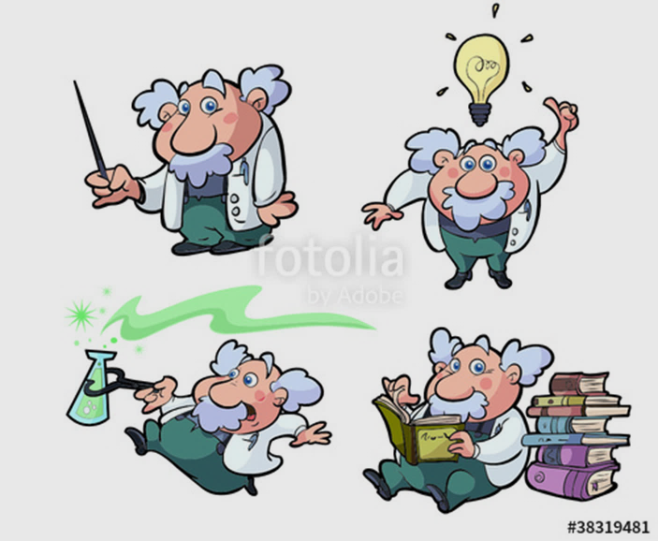 Химическая логика
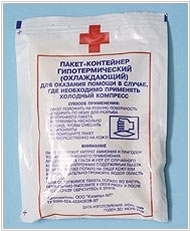 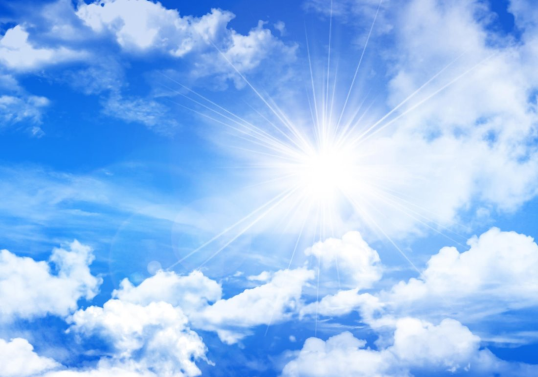 Что лишнее?
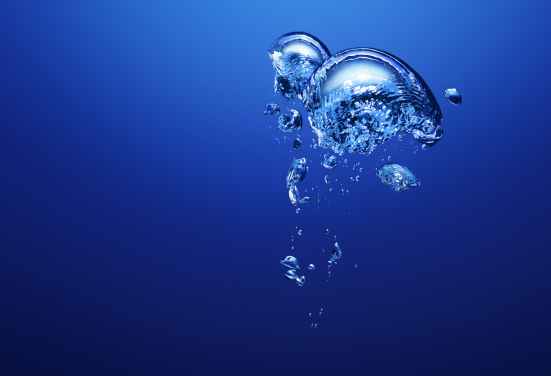 Химическая логика
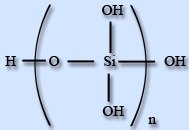 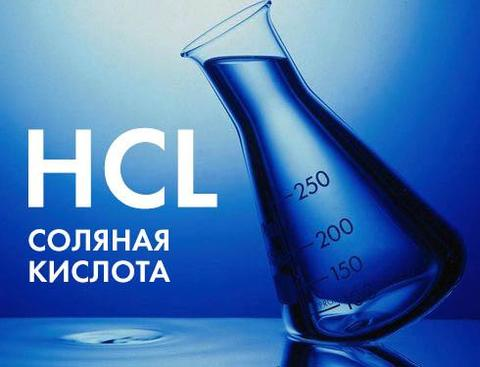 Что лишнее?
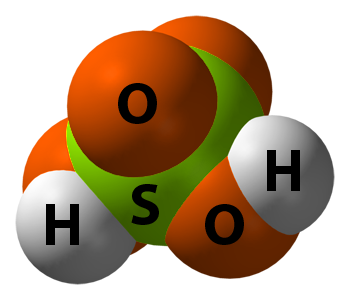 Химическая логика
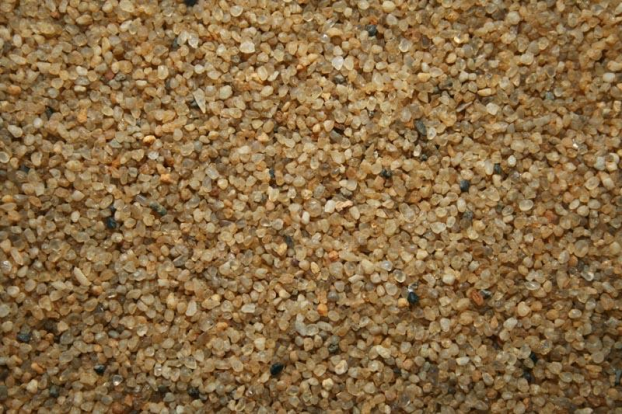 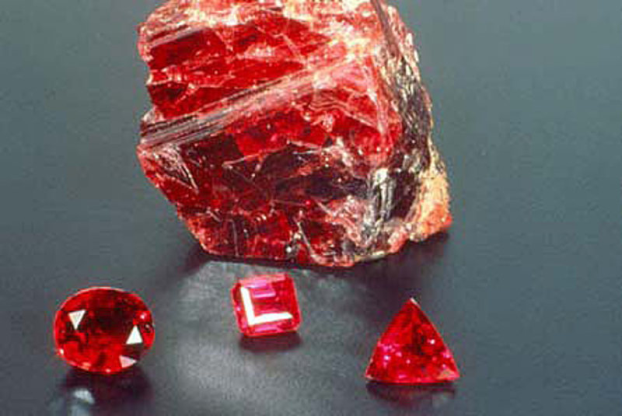 Что лишнее?
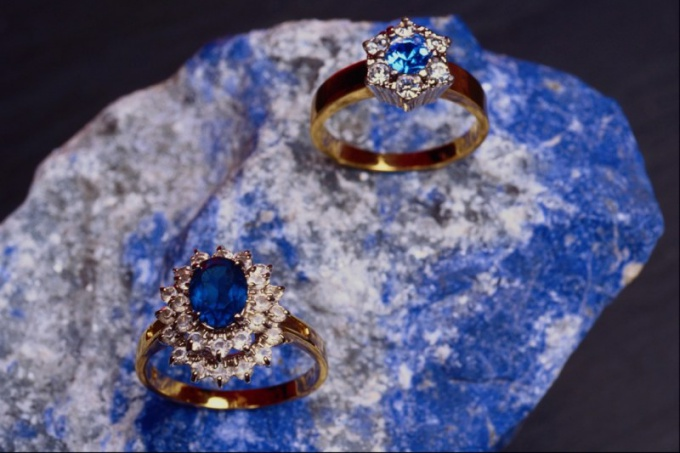 Химическая логика
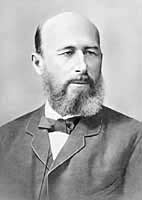 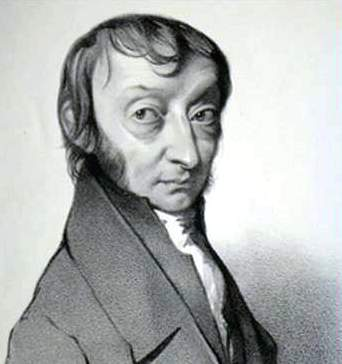 Кто лишний?
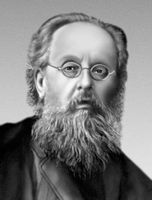 Химическая логика
Что объединяет эти картинки?
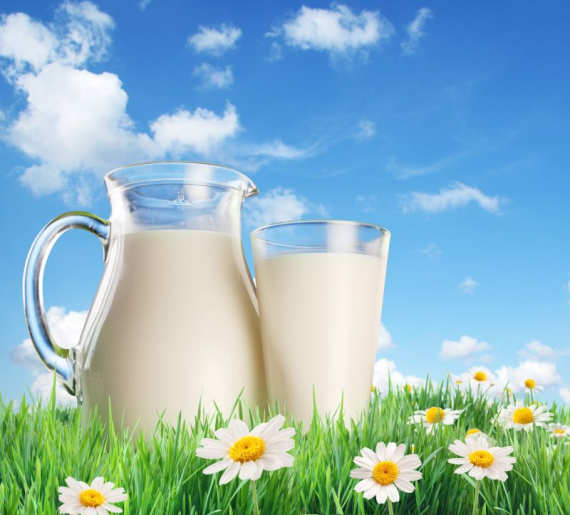 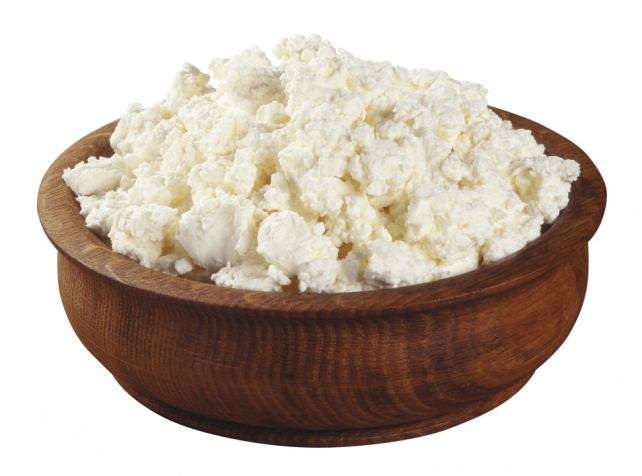 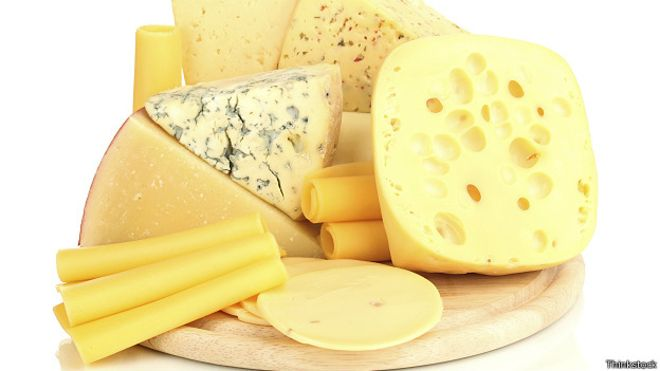 Химическая логика
Что объединяет эти картинки?
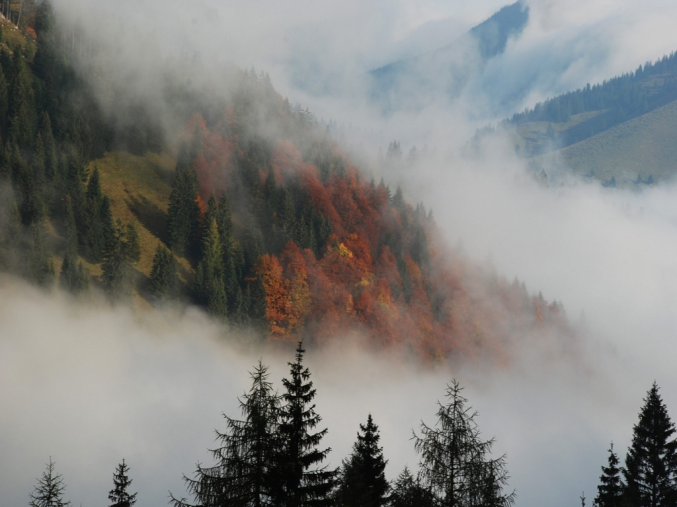 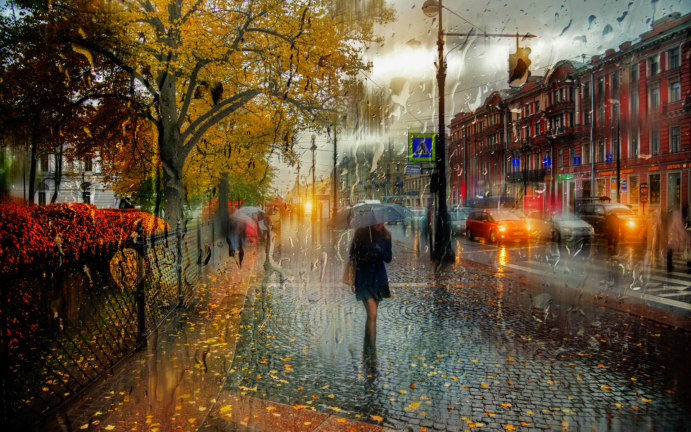 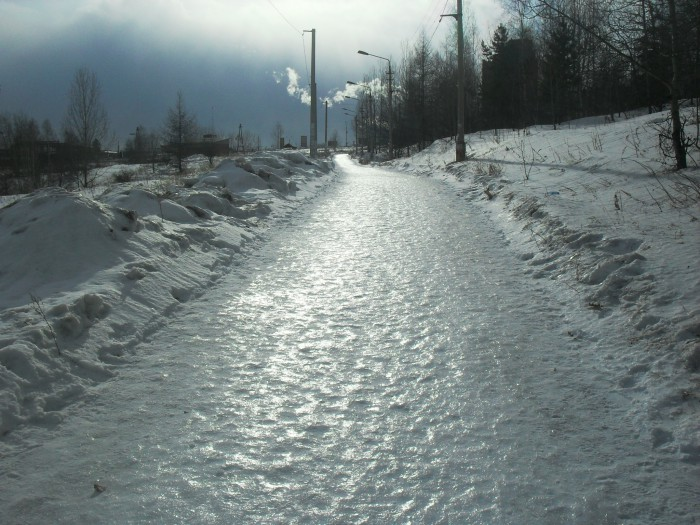 Химическая логика
Что объединяет эти картинки?
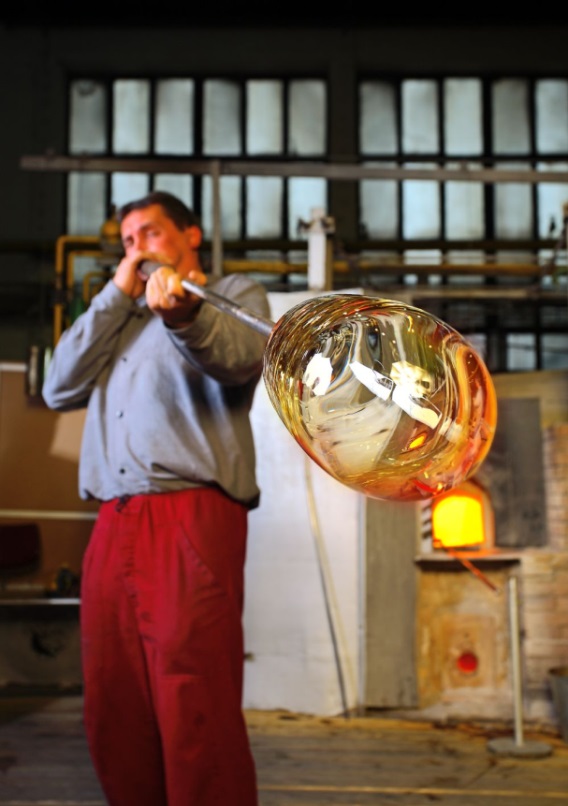 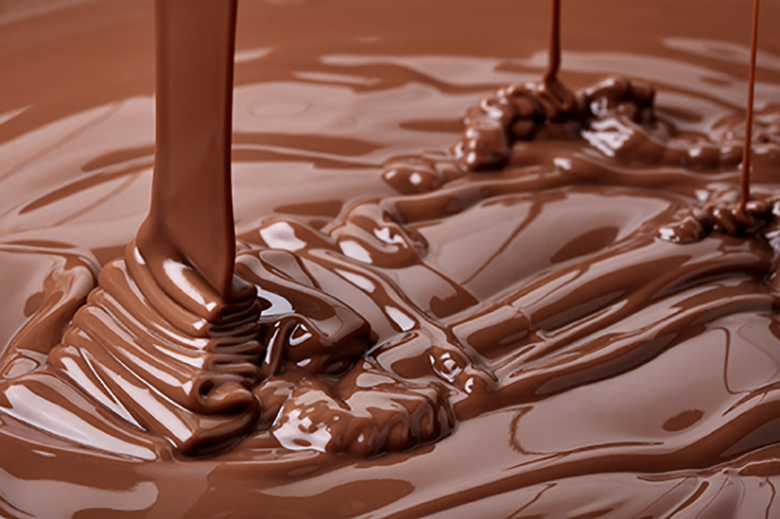 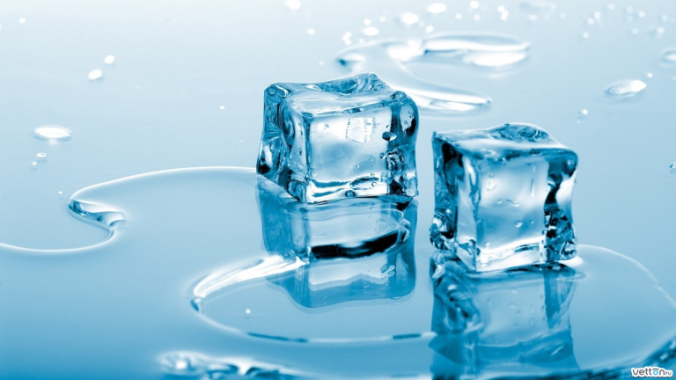 Химическая логика
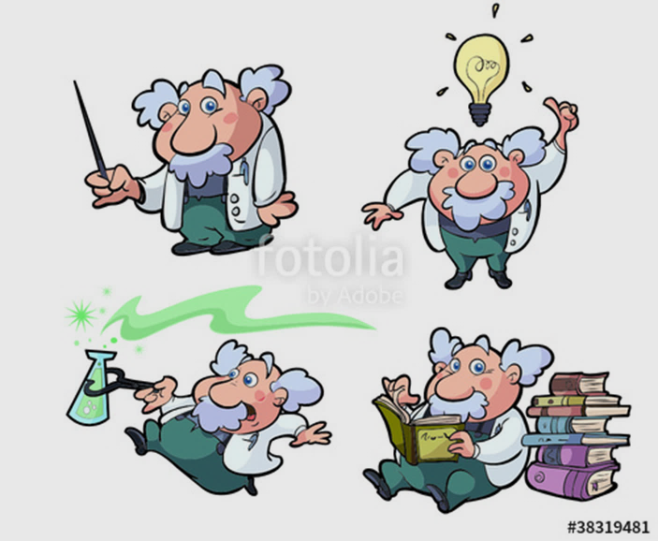